メソッド一覧の表示

obj = 100
for x in dir(obj):    print(x, ':', type(eval("obj."+x)))

「+」，「-」，「*」，「/」などメソッドで無いものを使うこともよくある
1
Python の動作
Python のソースコード
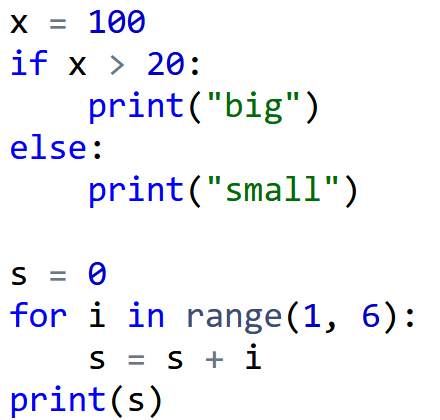 バイトコード
コンパイル
（ビルド）
Python 仮想マシン
標準ライブラリ
全部がそろって，
１つのアプリケーション
コンパイル（ビルド）と実行は
一度に行われる
ソースコードは、
いろいろなマシンで動作する
2